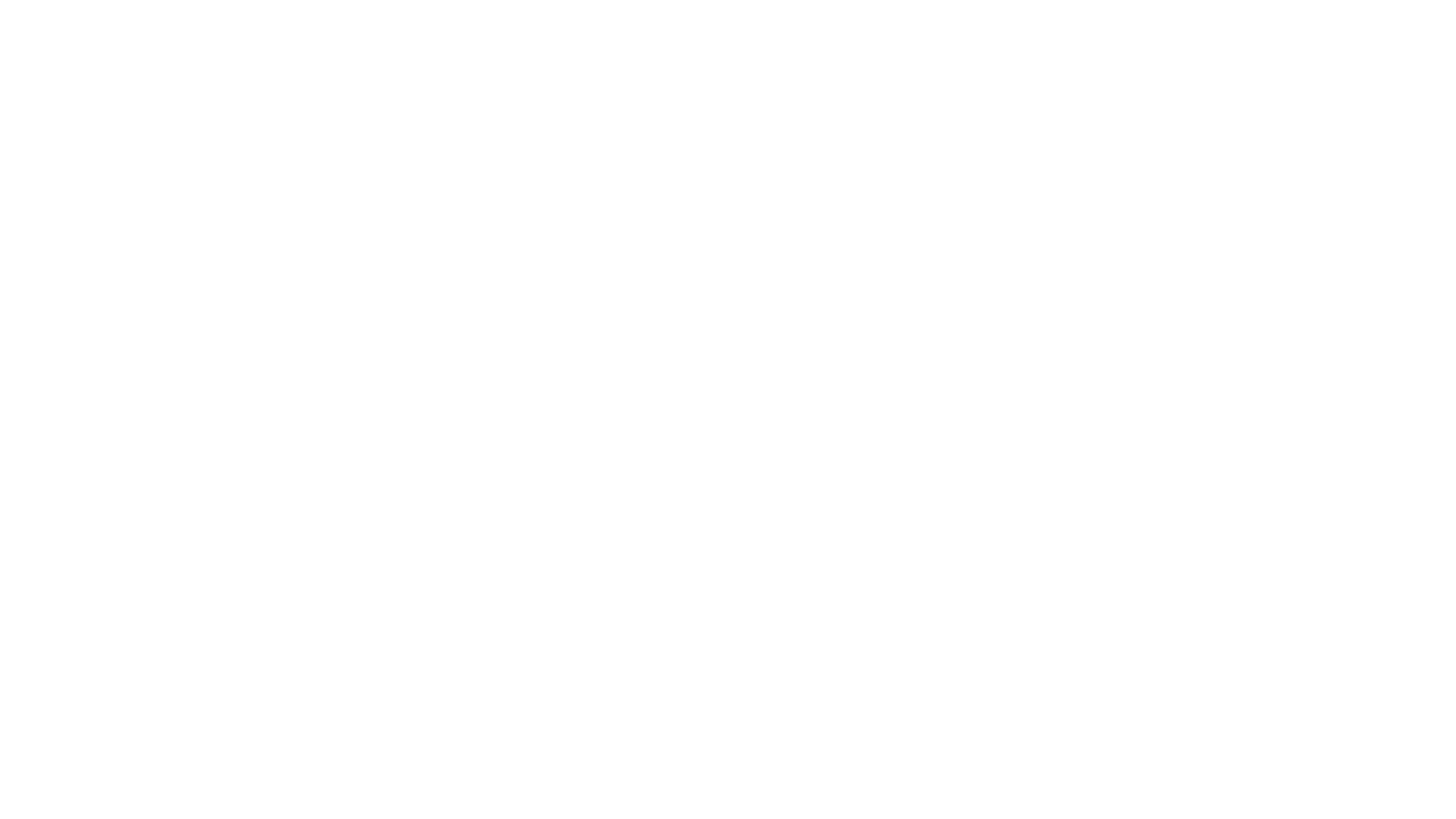 Origins of the Value-Free Ideal for Science
Heather Douglas
Presented by Natalie Runkle
Gems
Strong command of philosophy of science’s disciplinary history –readers see the big picture (Most simply, science hasn’t always been value-free!)
By recounting specific philosophers’ views, Douglas shows how key interlocutors responded to each other
Brings out the relationship between philosophy and society – not just science and society (e.g. Cold War values discouraged philosophers of science from studying values in science)

One small critique: As the article follows timeline and debates between specific philosophers, there’s some jumping back-and-forth in time, which can confuse the reader.
Timeline of the value-free ideal in science
1991
1947
Cold War
1951
1983
1968
2009
1956
1942
1948
1953
1977
1960
1974
1999
1961
1965
1962
Jeffrey: “Valuation and Acceptance of Scientific Hypothesis”
McMullin: “the scientist is not called upon to make value-judgments…”
Douglas: “Origins of the Value-Free Ideal for Science”
Leach
Reichenbach: The Rise of Scientific Philosophy
Nagel: Problems in the Logic of Scientific Explanation
Scriven
Merton: “The Normative Structure of Science”
Lacey: Is Science Value-Free?
Gaa: “Moral Autonomy and Rationality of Science”
Churchman:
“…because we are fearful of the consequences of a wrong decision”
Hempel: “Science and Human Values”
Levi: “canons of inference”
Rudner: “…will depend on how serious a mistake will be.”
Kuhn: The Structure of Scientific Revolutions
Philosophy of science, pre-value-free
Dewey: Science is essentially value-laden, dependent on human needs and concerns
Carnap (& logical empiricists): We can’t pursue projects in semantics or syntax w/o pragmatic commitments, which involve value commitments
Merton: “The Normative Structure of Science” (1942)
Universalism
Organized skepticism
Communalism
Disinterestedness (not equivalent to value-free)
Beginnings of the value-free ideal
Reichenbach: The Rise of Scientific Philosophy (1951)
Philosophy of science is concerned with justification for accepting a theory, not which theories scientists choose to test
Knowledge and ethics are fundamentally distinct
Knowledge = descriptive
Ethics = normative
Hempel:
Emphasis on logical confirmation – What logically constitutes scientific explanation?
In the background: Cold War
Studying values in science could be perceived as Marxist
Philosophers of science felt pressure to remain apolitical
Churchman & Rudner on values in science
Core ideas:
Consequences of a wrong choice should inform the amount of evidence required to accept a hypothesis
Scientists do play the role of public advisor
Churchman:
Confirmation only takes us so far – something else is required before we can accept a hypothesis, that being “ethical criteria of adequacy” (1948)
Rudner:
Scientists as scientists accept and reject hypotheses
No hypothesis is ever completely verified
“How sure we need to be before we accept a hypothesis will depend on how serious a mistake would be.” (1953)
Two critiques of the Churchman/Rudner position
Critique #1: Scientists do not accept or reject hypotheses, but merely assign probabilities.
Response to critique #1: Even if scientists don’t accept or reject hypotheses, they must accept or reject probabilities.
Critique #2: Scientists shouldn’t think beyond their own scientific communities when evaluating their work
Scientists make use of some values (i.e. epistemic values), just not ethical/social values
Jeffrey: One scientific law can be applied to many contexts and can thus have many consequences. (1956)
Levi: Scientists submit themselves to scientific “canons of inference,” thus limiting the scope of the values they make use of. (1960)
Kuhn and acceptance of the value-free ideal
Kuhn: The Structure of Scientific Revolutions (1962)
Scientists can and should be insulated from society, focusing on “puzzles” with well-defined answers
“Paradigms” exist only within particular sciences/disciplines; thus, paradigm shifts are driven by struggles within science
Natural scientists’ insulation from society makes them more successful in solving their puzzles than social scientists, who are less insulated
Responses to Kuhn:
Focus primarily on his notion of paradigm shifts, not the value-free ideal
Appear to take for granted/reflexively adopt his belief that science is insulated and that scientific change is internal to science
Values in science post-Kuhn?
A few seldom-discussed proponents:
Leach (1968)
Scriven (1974)
Gaa: “the moral autonomy of science is a largely unexamined dogma” (1977)
Some ambivalence:
Hempel’s “Turns in the Evolution of the Problem of Induction” (1981)
But, the value-free ideal remains dominant:
McMullin: “the scientist is not called upon to make value-judgments in their regard as part of his scientific work” (1983)
Lacey: w/o the value-free ideal, “we lose all prospects of gaining scientific knowledge” (1999)
Timeline of the value-free ideal in science
1951
1983
1968
2009
1956
1942
1948
1953
1977
1960
1974
1999
1961
1965
1962
Jeffrey: “Valuation and Acceptance of Scientific Hypothesis”
McMullin: “the scientist is not called upon to make value-judgments…”
Douglas: “Origins of the Value-Free Ideal for Science”
Leach
Reichenbach: The Rise of Scientific Philosophy
Nagel: Problems in the Logic of Scientific Explanation
Scriven
Merton: “The Normative Structure of Science”
Lacey: Is Science Value-Free?
Gaa: “Moral Autonomy and Rationality of Science”
Churchman:
“…because we are fearful of the consequences of a wrong decision”
Hempel: “Science and Human Values”
Levi: “canons of inference”
Rudner: “…will depend on how serious a mistake will be.”
Kuhn: The Structure of Scientific Revolutions
Discussion questions
Are we convinced? Do/should scientists make use of social/ethical values in their work, or is scientific practice (mostly) insulated from society and concerned with epistemic values?
Can/should objectivity be an ultimate goal for science?
From Rudner (1953): “…a science of ethics is a necessary requirement if science’s progress toward objectivity is to be continued.”
From Douglas (2009): “We need another ideal and a more robust understanding of objectivity to go with it.”
Is there any danger in encouraging scientists to apply values when considering whether to accept/reject a hypothesis?
From Jeffrey (1956): “If the scientist is to maximize good he should refrain from accepting or rejecting hypotheses, since he cannot…optimize every decision which may be made on the basis of those hypotheses.”
From Lacey (1999): Without the value-free ideal, science becomes “the back and forth play of biases, with only power to settle the matter.”
Can/should a scientific realist care about values in science?